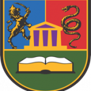 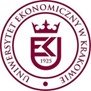 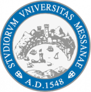 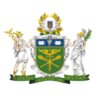 DIGITAL, ENVIRONMENTAL, AND SOCIAL TRANSFORMATION: CHALLENGES AND PERSPECTIVES September 28th and 29th, 2023, Messina - Italy
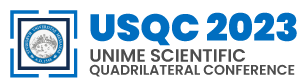 TITLE PRESENTATION
name surnamea, name surnameb, name surnamec
a University of…
b University of… 
c University of…
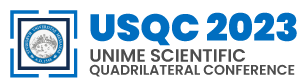 DIGITAL, ENVIRONMENTAL, AND SOCIAL TRANSFORMATION: CHALLENGES AND PERSPECTIVES
September 28th and 29th, 2023, Messina - Italy
June 29h and 30th 2023
Bari, Italy
REDISCOVERING LOCAL ROOTS AND INTERACTIONS IN MANAGEMENT